Figure 4. Top: mean cluster index (CI) in ferret area 17 as a function of age (from Ruthazer and Stryker, 1996): ‘At ...
Cereb Cortex, Volume 11, Issue 1, January 2001, Pages 37–58, https://doi.org/10.1093/cercor/11.1.37
The content of this slide may be subject to copyright: please see the slide notes for details.
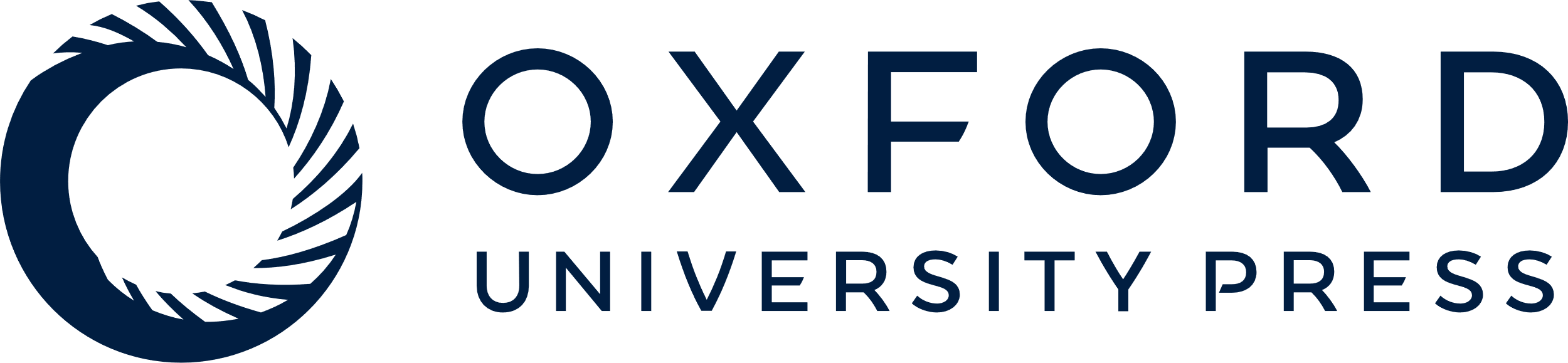 [Speaker Notes: Figure 4.  Top: mean cluster index (CI) in ferret area 17 as a function of age (from Ruthazer and Stryker, 1996): ‘At P27 horizontal connections are significantly clustered, but single-unit recordings reveal poor orientation selectivity (25% of cells have orientation-selective responses), and optical imaging does not yet show an orientation map. Between P32 and P36, a secondary refinement of horizontal connections occurs along with the maturation of single-unit orientation selectivity and the emergence of the earliest optical orientation maps.' Eye opening takes place at about P31. [Adapted from Ruthazer and Stryker (1996).] Bottom: clustering bias in model during development. The strength of horizontal connections to iso-orientation columns divided by the net strength of horizontal connections is plotted as a function of age. Like the data of Ruthazer and Stryker, the clustering bias increases after eye opening.


Unless provided in the caption above, the following copyright applies to the content of this slide: © Oxford University Press]